Relationships EducationPersonal, Social and Health Education
2021
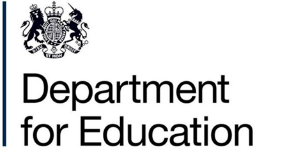 RSE Background
Following a public consultation which closed in November 2018, the Government has issued revised guidance on Relationships Education, RSE and Health Education. 
From September 2020, Relationships Education is statutory in primary schools and the DfE strongly encourages them to continue teaching age-appropriate sex education. 

“This compulsory subject has been introduced to help to keep children safe; prepare them for the world in which they are growing up, including the laws as they relate to relationships, sex and health; to help foster respect for others and for difference.”

Damian Hinds – Secretary of State for Education  
							  February 25th 2019
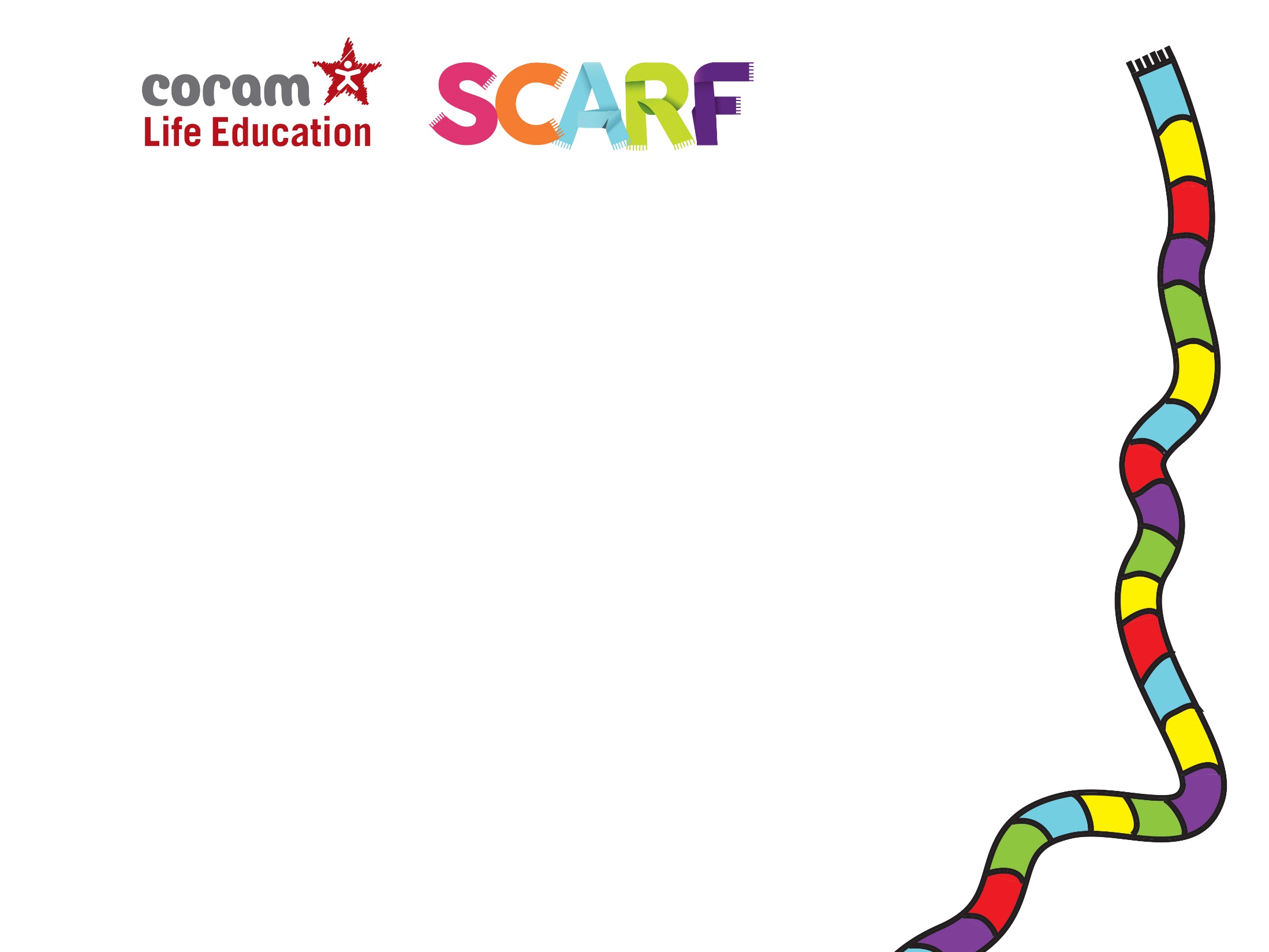 PSHE
In addition to our new RSE scheme, we will continue with the teaching of PSHE (Personal, Social Health Education).
There are many overlapping topics throughout each year group.
Some additional topics, which have become increasingly important in our ever-changing, modern world include:
Mental Wellbeing
 Internet Safety and harms
Health and prevention 
 Changing adolescent body
Cross-curricular
There are many topics and lessons which are cross-curricular and will be taught alongside the Science, Computing and PE curriculum.
Subject coordinators and specialist teachers will work closely alongside the RE/PSHE lead to ensure successful, meaningful and effective delivery of these age-appropriate topics.
Our New Scheme of Work: SCARF
Safety 
Caring
Achievement 
Resilience  
Friendship
Our New Scheme of Work: SCARF
The SCARF scheme is designed as a spiral curriculum, where topics are repeated each year, but built on in an age-appropriate manner.
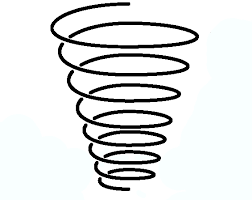 The proposed new curriculum will cover issues such as talking about emotions, online safety, body image, consent and harassment (in an age-appropriate way), stereotypes, respect and self-respect, tolerance and trust. 

The DfE’s topics for Relationships Education in primary school have to focus on:

Families and people who care for me
Caring friendships
Respectful relationships
Online relationships
Being safe
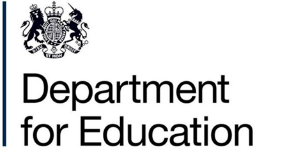 Our New Scheme of Work: SCARF
With this in mind, the SCARF scheme embeds these topics, which are taught in each year group, in the following units:

Me and my relationships
Valuing difference
Keeping myself safe
Rights and responsibilities
Being my best
Growing and changing

The long term plan for these can be found on our website, along with sample material.
Our New Scheme of Work: SCARF
As a school, we have made a decision not to teach the non-statutory topic of human conception as part of the Year 6 ‘Growing and Changing’ unit. 
Despite this, as part of us creating an ethos of a safe learning environment, children are invited to anonymously post their own questions regarding puberty from Y4-6. If a particular question comes up repeatedly, it will be up to the class teacher to assess whether to address this in the classroom context. Their decision will be based upon:
Whether they deem the learning will truly benefit the children in a meaningful manner
The maturity of the cohort in question
Consultation with the RSE Lead and Headteacher
If it is decided that topics which are not on the current curriculum are to be taught, parents of the class will be notified, consulted and have the opportunity to view any sample material. If sex-related, parents/carers will have the option of withdrawing their child from the lesson.
Parent and carer valued input
Guidance states that parents (and carers) are the prime educators for children on …these matters. Schools complement and reinforce this role…building on what pupils learn at home...

Parents have the right to request that their child be withdrawn from some or all of sex education that primary schools deliver, that is not part of the National Curriculum for Science.

Schools must consult parents in developing and reviewing their RSE policy.
Timeline of Implementation of SCARF
Letter to parents
Teachers continue teaching agreed content- Work in Progress 2021-2022
Teachers start teaching content
Presentation address to parents
Parent and Teacher Questionnaires
April		May		June		July		August		September
Parent video consultation drop in- to answer any queries from questionnaires
Available online for parents:
Introductory RSE/ PSHE PowerPoint
RSE Policy
Long term planning
Sample material
Guide for parents
Ongoing consultation with parents
Moving Forward
Over the coming year, we look forward to working together to design a curriculum which meets the ever-growing needs of our pupils in their dramatically changing world.
Should you have any concerns, please feel free to contact Mr Booth at any time.
As always, thank you for the amazing parental support, which we are so lucky to receive here at Forest.